Σύνθετες Λέξεις
Χρίστου Παναγιώτης - Ε΄2
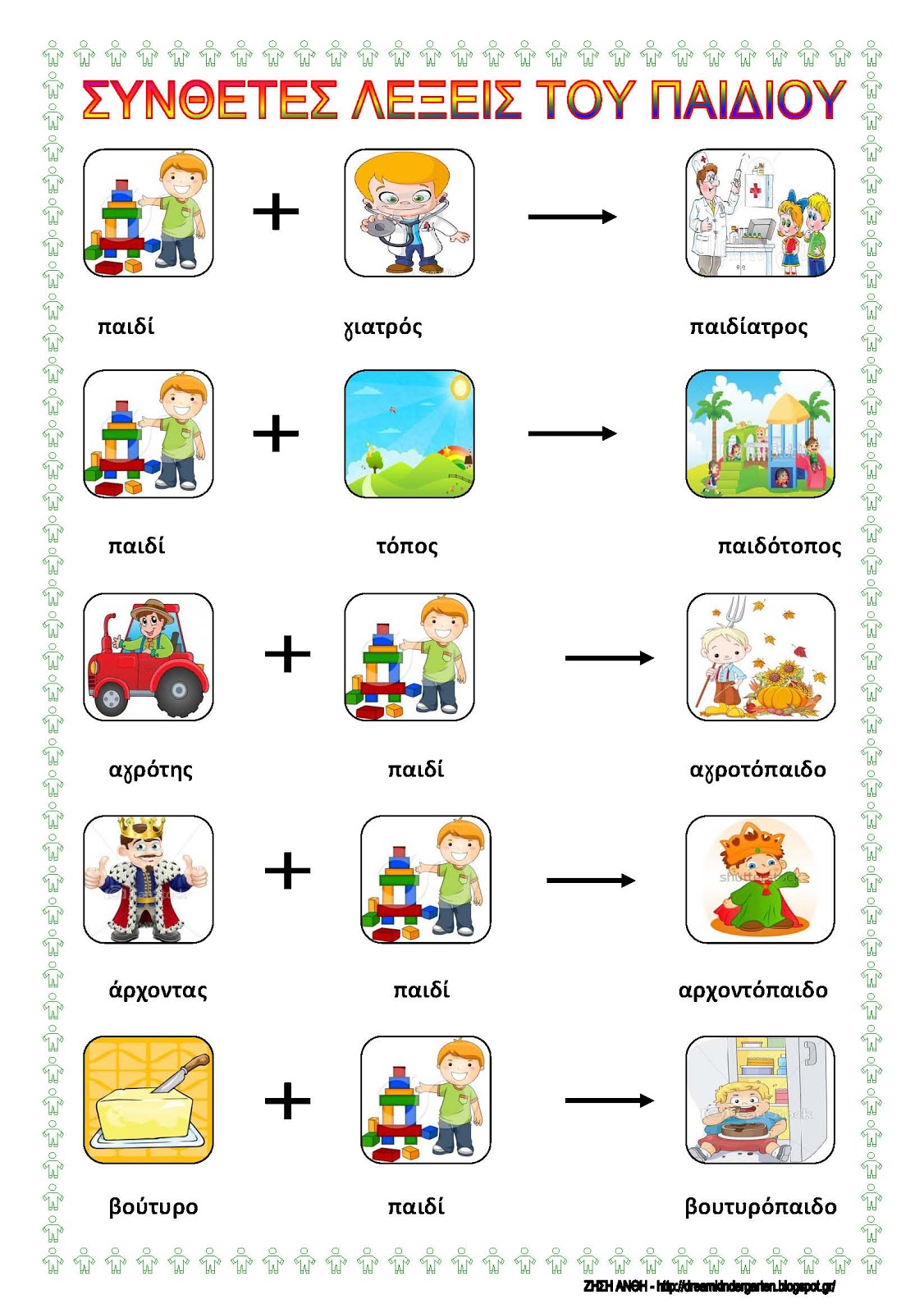 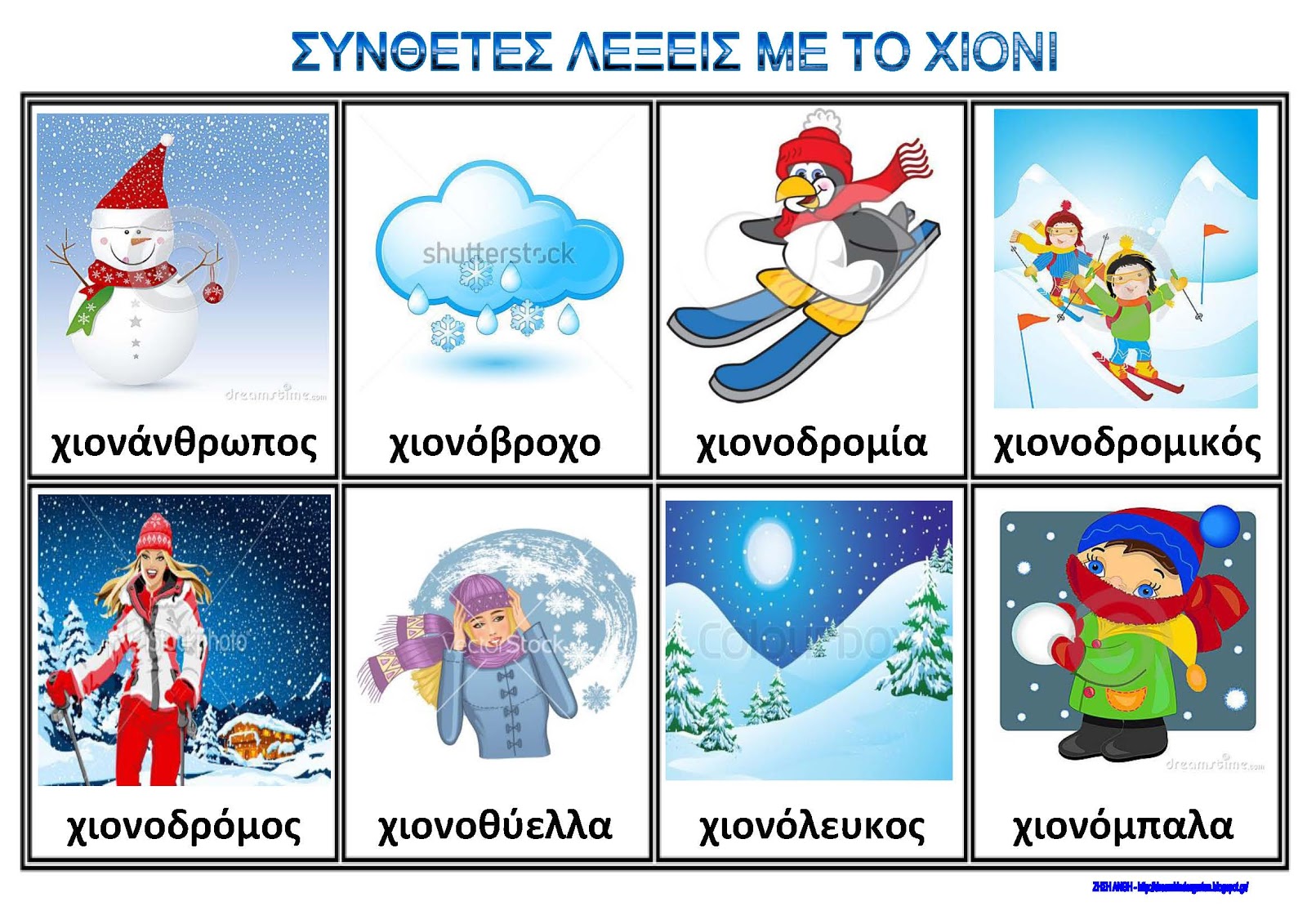 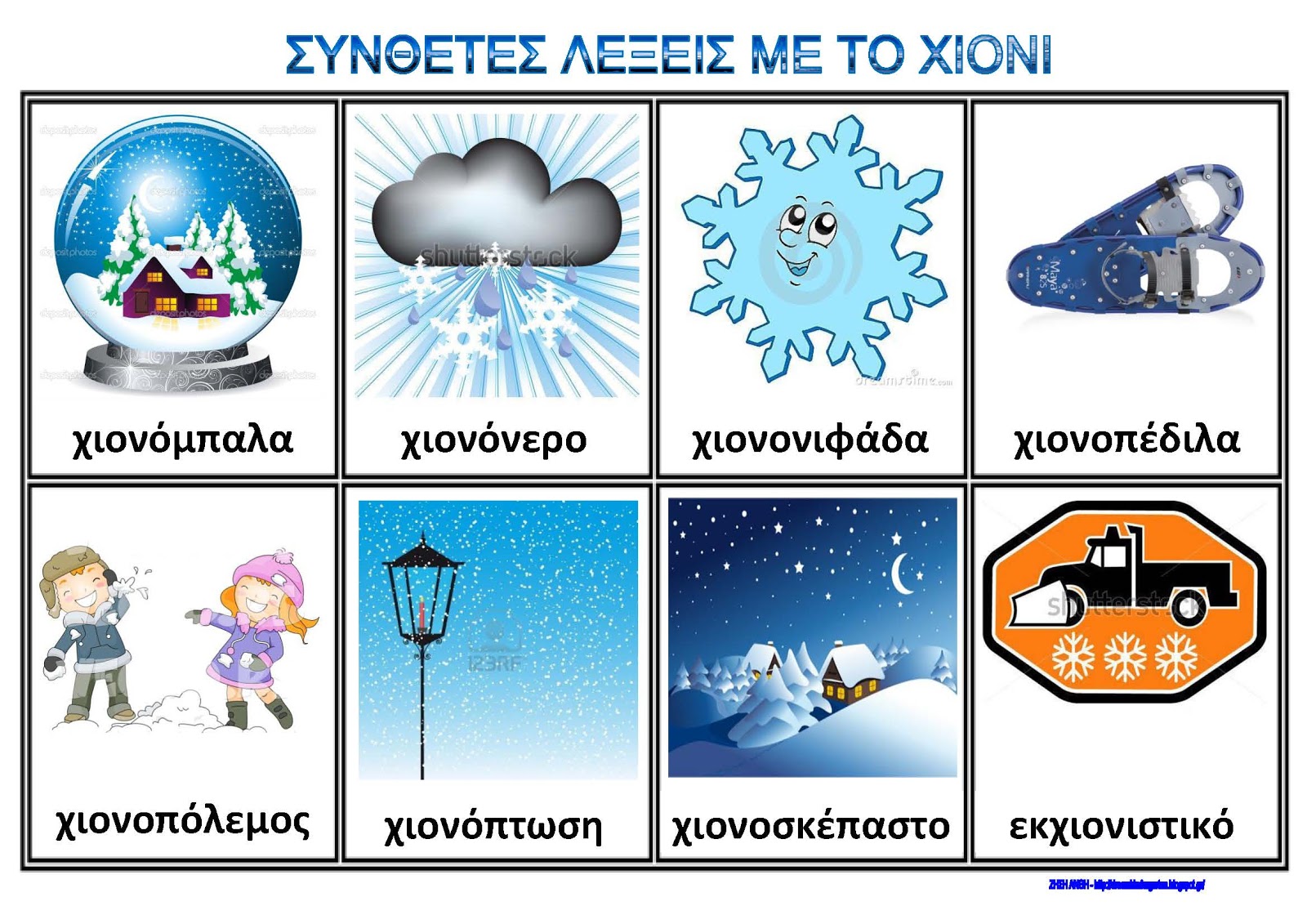 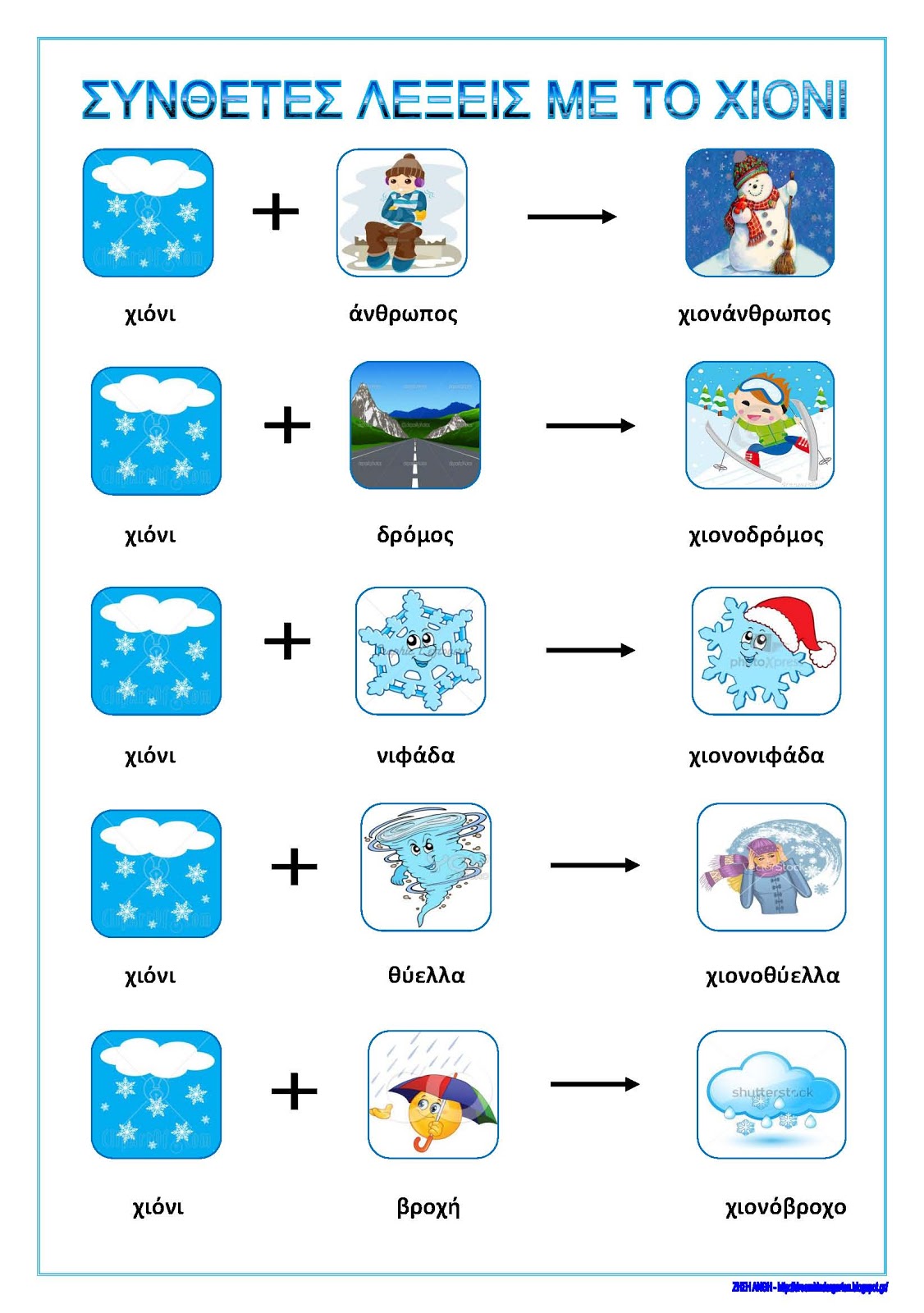 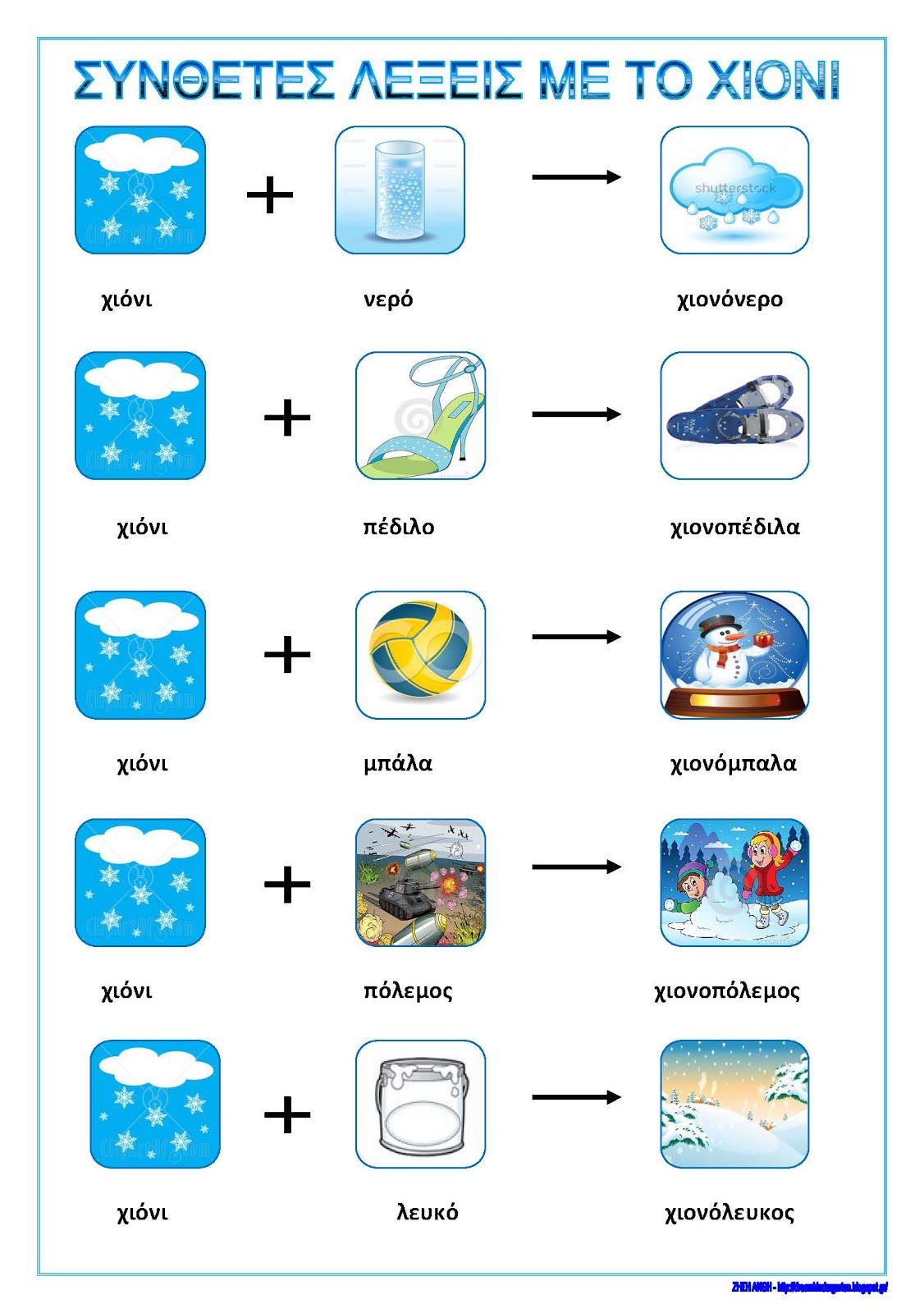